SQL for Stored and Inherited Relations
Witold Litwin
 Dauphine University
Witold.litwin@dauphine.psl.eu
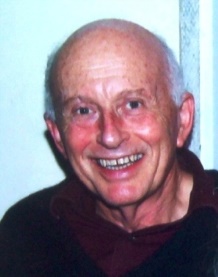 What’s Up ?
A 1NF construct for relational DBs
Extends a stored relation (SR) with inherited attributes (IAs)
 Defined basically as for a specific view
 Through Inheritance  Expression (IE)
We call the construct : 
Stored and Inherited Relation (SIR)
2
Why SIRs with respect to SRs ?
More faithful conceptual schemas
 Than those possible for normalized relations with SAs only
Queries free of : 
 logical navigation
 selected value expressions
3
Why SIRs with respect to views ?
Specific views can provide for the same schemes and queries 
Through mathematically the same SQL relation schemes as for SIRs
 Or for the same queries in practice, at least
4
Why SIRs with respect to VAs ?
Virtual (computed, generated…) attributes (columns), (VAs)  can do as well to free queries from selected value expressions
 Possibly extending SRs at some DBSs
 E.g. MySQL, SQL Server…
 Less procedural to define than any alternate views
 Less procedural = shorter string
5
So Why SIRs ?
We define SQL clauses specific to SIRs providing for following properties 
Create Table R for SIR R can always have an IE less procedural than any equivalent Create View R
6
Why SIRs ?
Alter Table R for SIR R
 Can alter an IA always less procedurally than any equivalent Alter View R
 Can alter an SA in practice always substantially less procedurally than when view R  is used
 Alter Table followed by Alter View R have to be issued
 Within an atomic SQL transaction & Trigger On Alter Table statements usually
7
Why SIRs ?
For queries free of selected value expressions only, VAs do our job in fact already
Since four decades even
Every SR R with VAs is indeed a specific SIR R
 With every IA declared as a VA 
But no one realized it before this work
 More on it in the paper
8
Why SIRs ?
We show however that our claims apply also to every SIR R that cannot be an SR R with VAs
With IAs computed thus through:
 A relational expression
 A relational expression and value expressions that could not define VAs for some at least
9
Why SIRs ?
We also show how to implement SIRs defined as proposed on every popular DBS
 MySQL, SQL Server, MS Access…
 With negligible storage and processing overhead
We therefore postulate SIRs  standard on every popular DBS
10
Motivating Example : Codd’s S-P DB
S-P1 Scheme

Table S		Table P			Table SP

S#  Char, 		P# Char,			S# Char,
SNAME Char,	PNAME Char,		P# Char,
STATUS Char,	COLOR  Char,              	QTY Int,  
CITY Char;                        WEIGHT Char,
11
Motivating Example : Codd’s S-P DB
S-P1 Scheme

Table S		Table P			Table SP

S#  Char, 		P# Char,			S# Char,
SNAME Char,	PNAME Char,		P# Char,
STATUS Char,	COLOR  Char,              	QTY Int,  
CITY Char;                        WEIGHT Char,
SP is a minimal conceptual scheme of a supply
Why not having SAs providing for a complete one: 
	SP(S#,P#,QTY, SNAME…CITY, PNAME…WEIGHT)
Normalization anomalies would follow
See any top-notch DB textbook
12
Motivating Example : Codd’s S-P DB
S-P1 Scheme

Table S		Table P			Table SP

S#  Char, 		P# Char,			S# Char,
SNAME Char,	PNAME Char,		P# Char,
STATUS Char,	COLOR  Char,              	QTY Int,  
CITY Char;                        WEIGHT Char,
Price to pay:
Q = Select SP.*, SNAME, PNAME From (SP_ Left Join S On SP_.S# = S.S#) Left Join P On SP_.P# = P.P#) Where QTY < 200 ;
In red, the logical navigation 
Through outer joins. Easy ?
13
Motivating Example : Codd’s S-P DB
S-P1 Scheme

Table S		Table P			Table SP

S#  Char, 		P# Char,			S# Char,
SNAME Char,	PNAME Char,		P# Char,
STATUS Char,	COLOR  Char,              	QTY Int,  
CITY Char;                        WEIGHT Char,
Current solution for some:  2nd relation SP
A conceptually expanded view of SP, (C-view SP):
Alter Table SP Rename To SP_
Create View SP As (Select SP_.*, SNAME, STATUS, S.CITY, PNAME, COLOR, WEIGHT, P.CITY From (SP_ Left Join S On SP_.S# = S.S#) Left Join P On SP_.P# = P.P#);
14
Motivating Example : Codd’s S-P DB
S-P1 Scheme

Table S		Table P			Table SP

S#  Char, 		P# Char,			S# Char,
SNAME Char,	PNAME Char,		P# Char,
STATUS Char,	COLOR  Char,              	QTY Int,  
CITY Char;                        WEIGHT Char,
Our query becomes logical navigation free :
Q’ = Select SP.*, SNAME, PNAME From SP Where QTY < 200 ;
Q’  is 2+ times less procedural than Q
2+ times less characters per statement
2+ less typing-in
15
Why view SP solved our problem ?
Create View SP As (Select SP_.*, SNAME, STATUS, S.CITY, PNAME, COLOR, WEIGHT, P.CITY From (SP_ Left Join S On SP_.S# = S.S#) Left Join P On SP_.P# = P.P#);  
 Since  its attributes SNAME… are all IAs 
 While no IA can create a normalization anomaly
 Every SNAME… value is indeed only calculated
16
What’s annoying with view SP ?
Create View SP As (Select SP_.*, SNAME, STATUS, S.CITY, PNAME, COLOR, WEIGHT, P.CITY From (SP_ Left Join S On SP_.S# = S.S#) Left Join P On SP_.P# = P.P#);  
Redundancy on SP_.*
Create View SP repeats every SA of SP_ 
While none was problematic
Potentially useless procedurality results from  
For conceptual scheme of SP creation
For altering of SP_  
A trigger on SP_ with atomic transaction is typically needed
17
Doing better : S-P with SIR SP
Create View SP As (Select SP_.*, SNAME, STATUS, S.CITY, PNAME, COLOR, WEIGHT, P.CITY From (SP_ Left Join S On SP_.S# = S.S#) Left Join P On SP_.P# = P.P#);* In Italics the IE defining the IAs for view SP* We reuse the IE  and only the IE for SIR SP
18
Doing better : S-P with SIR SP
S-P2 Scheme

Table S		Table P		Table SP

S#  Char, 		P# Char,			S# Char,
SNAME Char,	PNAME Char,		P# Char,
STATUS Char,	COLOR  Char,              	QTY Int,  
    CITY Char;                        WEIGHT Char,                      	SNAME, STATUS, S.CITY, 							PNAME, COLOR, WEIGHT, 							P.CITY 
						From (SP_ Left Join S On 							SP_.S# = S.S#) Left Join P On      					  	SP_.P# = P.P#);
* SP_ scheme in black* IE in blue & Italics ; same as within view SP* SP is mathematically the same relation as C-view SP* Primary key of SP is that of SP_     “Elementary, My dear Watson“ ?
19
Motivating Example : Codd’s S-P DB Restated
S-P2 Content
Table S 					Table P
S#	SNAME	STATUS 	CITY		P#      PNAME	COLOR    WEIGHT CITY 
S1    	Smith	20	London		P1      Nut	Red	12	London
S2	Jones	10	Paris		P2      Bolt	Green	17	Paris
S3	Blake	30	Paris		P3     Screw 	Blue	17	Oslo
S4	Clark	20	London		P4     Screw	Red	14	London
S5	Adams	30 	Athens		P5     Cam	Blue	12	Paris	
					P6     Cog	Red	19	London
Table SP
S#	P#	QTY	SNAME   STATUS  SCITY       PNAME    COLOR   	WEIGHT       PCITY 
S1	P1	300  	Smith      20	         London   Nut            	Red          	12	London
S1	P2	200  	Smith      20	         London   Bolt           	Green      	17	Paris
S1	P3	400  	Smith      20	         London   Screw        	Blue          	17	 Oslo
S1	P4 	200  	Smith      20	         London   Screw        	Red	14	London
S1	P5	100  	Smith      20	         London   Cam	Blue	 12             	Paris
S1	P6	100  	Smith      20	         London   Cog	Red	19	London
S2	P1	300  	Jones      10	         Paris        Nut	 Red	12	London
S2	P2	400  	Jones      10	         Paris        Bolt	 Green     	17	Paris
S3	P2	200  	Blake      30	         Paris        Bolt	 Green     	17	 Paris
S4	P2	200  	Clark      20	         London   Bolt	 Green     	17	 Paris
S4	P4	300  	Clark      20	         London   Screw	 Red	 14	 London
S4	P5	400  	Clark      20	         London   Cam	  Blue	 12     	 Paris
20
Inserts to SIR SP
SA values suffice
Insert Into SP (S# = ‘S4’, P# = ‘P1’, QTY = 200);
Result has all IA values calculated 
Select * From SP Where S# = ‘S4’ And P# = ‘P1’;
S4, P1, 200, Clark, 20, London, Bolt, Nut, Red, 12, London
21
Create Table SP for SIR SP
Create Table SP (S# Char, P# Char, Qty Int, 
SNAME, STATUS, S.CITY, PNAME, COLOR, WEIGHT, P.CITY From (SP_ Left Join S On SP_.S# = S.S#) Left Join P On SP_.P# = P.P#), Primary Key (S#, P#));

IE in blue
22
Gain with respect to C-view SP
IE of S-P2.SP is less procedural than Create View SP for C-view SP
The latter is longer by about 25% of the former
 By ‘Create View SP As (Select SP_.*, ‘  precisely
Single statement altering always suffices
Alter Table SP….
See the paper why
No need for an atomic transaction
23
Create Table for any SIR R Basic Worksheet
For your favorite C-view R, specify the expression E to follow Select keyword in Create View R 
Be sure that E contains the proper name of every attribute A you wish to be SA A in SIR R
Prefix E with ‘Create Table R (‘
Specify data type for every A
Char, Int…
Postfix E with table option intended for R_
Primary Key, Constraint, Foreign Key…
 Simple ? 
 See the paper for alternates
24
Basic gain with SIR R / C-view R
IE of SIR R is less procedural than any Create View R for C-view R listing explicitly every IA that is also IA in SIR R 
In particular, if R_.* cannot apply to Create View R,  IE may be comparatively even less procedural
E.g. consider C-view SP (SP_.S#, SNAME…, SP_.P#, PNAME…, QTY From ….)
IE procedurality there remains in contrast the same  as for Create View SP As (Select SP_.*….)
25
Hard Part : Exceptions
When C-view R may use Select * From..
 Idem for Select R1.*, R2.*… sometimes
 When one may use Create Table with virtual Attributes (VAs)
 Also qualified of computed, dynamic… columns
 E.g., SQL Server, Oracle, MySQL
 But not MsAccess
 When so-called Q-view R suffices for queries in SQL practice instead of C-view R
 Create View R for Q-view R can be substantially less procedural 
 See the paper for simple solutions
26
Other DDL statements for SIRs
For SIRs, kernel’s  Alter Table statement expands 
 With clause altering the IE 
Drop Table and Create Index stay as is
But Drop deletes IE as well
Index may refer only to SAs (at present)
See the paper for +
27
Gain for Alter Table R for SIR R
Alter Table R for an IA of SIR R is always less procedural than Alter View R for C-view R and the same IA 
Alter Table R for an SA A of SIR R is substantially less procedural than altering SR R_ and C-view R
 No trigger with atomic SQL transaction is necessary
Under penalty of a run-time error otherwise 
That may occur out a clear blue sky after months/years of smooth run  
Nightmare for DB app designers
28
Implementing SIRsBasic Processing Scheme (BPS)
SIR-layer manages all SIRs
Internally calls existing (kernel) SQL DBS services
SIR-layer creates every SIR R 
 As SR R_ and C-view R for DBS
 Except for SIR that is an SR with VA
SIR-layer alters every SIR R
 Details in the paper
Pass « as is » every other DDL or DML statement to DBS
SIR-layer
Kernel
SQL DBS
29
Example
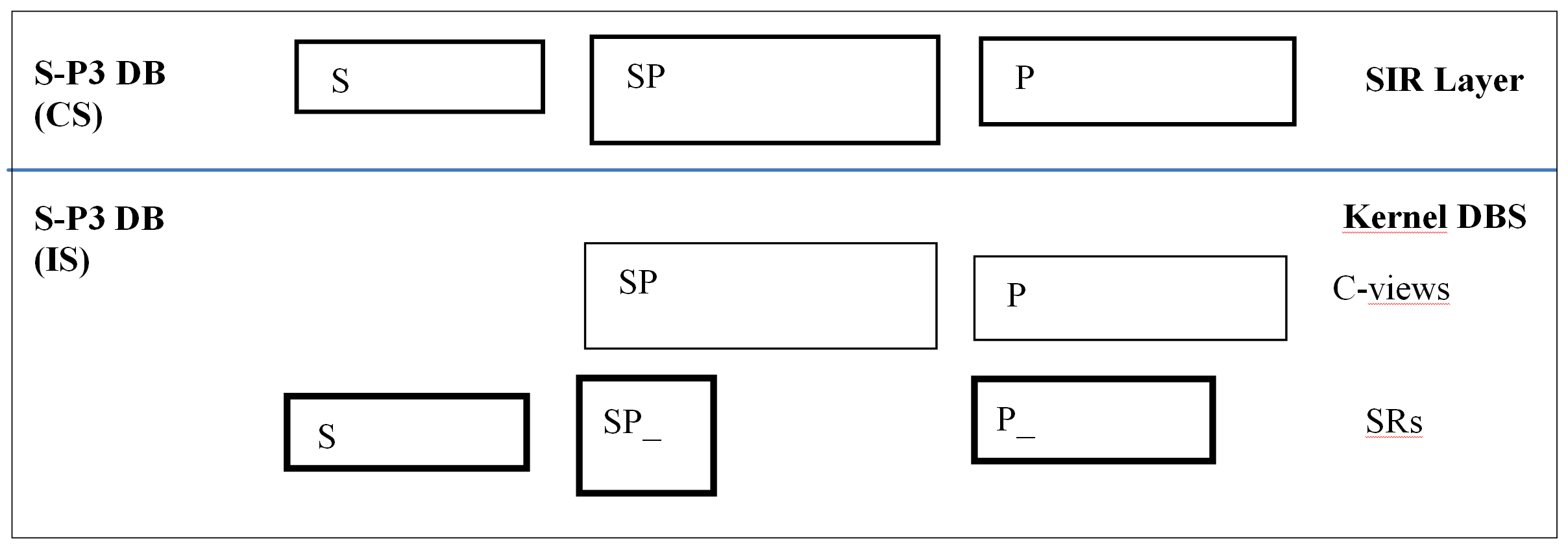 S-P DB has P with IA  WEIGHT_KG over kernel SQL without VAs
Above: SIRs. Below: C-views and SRs within the kernel DBS.
30
Conclusion
SIRs appear useful 
SIR R may have a more faithful CS, i.e., more attributes, than the normalized SR R with the same SAs
 Since IAs are immune to normalization anomalies
 SAs the same as IAs could not be
SIR R provides then for logical navigation free queries
Impossible for SR R_
31
Conclusion
Teaching of the relational design should get revised
A base relation, i.e., with non-calculated SAs, can be normalized AND logical navigation free
Starting from the « biblical « SP
Textbooks books should get the lift accordingly
Ch. Date, H. Garcia-Molina & al, A. Silberschatz & al, G. Gardarin…
Starting with the discussion of S-P scheme
Or of any alike
E.g. French Wine BD (Gardarin)
 And of ER-model consequently
32
Conclusion
IE may always be less procedural than C-view or Q-view
SIR is also always less procedural to alter than any such view
 Especially when view altering follows that of an SA
SIRs appear simple to implement
 SIRs should become standard on every relational DBMS
“Better sooner than later”
Future work : 
Implementation (MySQL ?) 
See the paper
33
ThanksFor 
Your  Attention 

            Witold LITWIN

Witold.litwin@dauphine.fr
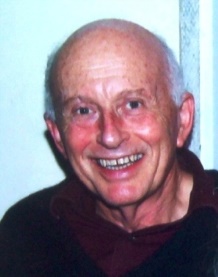 34